HEMOFILIA JOKUA
JOKUAREN AZALPENA
URRATSAK:
 
Partaide bakoitzak talde (animalia) bat aukeratuko du. 5 jokalari gehienez.
Jokuarekin hasteko partaide bakoitzak dadoa botako du eta zenbaki altuena ateratzen duena hasiko da. 
Erantzuten hasteko gai bat aukeratuko du lehenengo partaideak. 
Gai bati buruzko galdera ezberdinak daude. Puntuazio ezberdina dutenak. Tokatzen zaionari zein galdera erantzun nahi duen aukeratuko du. 
Galdera erantzutean ondo egiten badu dagokion puntuazioa lortuko du. Ez badu asmatzen ez du punturik lortuko. 
Galdera erantzutean, beste partaide baten txanda izango da eta beste galdera bat erantzungo du. 
Jokuaren amaieran partaide guztien puntuak zenbatuko dira eta puntu gehien dituena izango da irabazlea.
TALDEAK
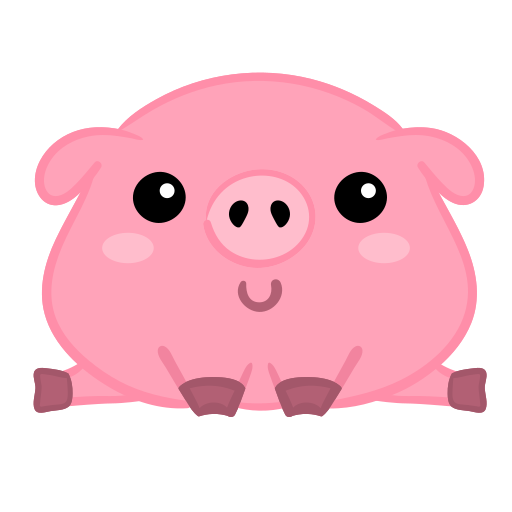 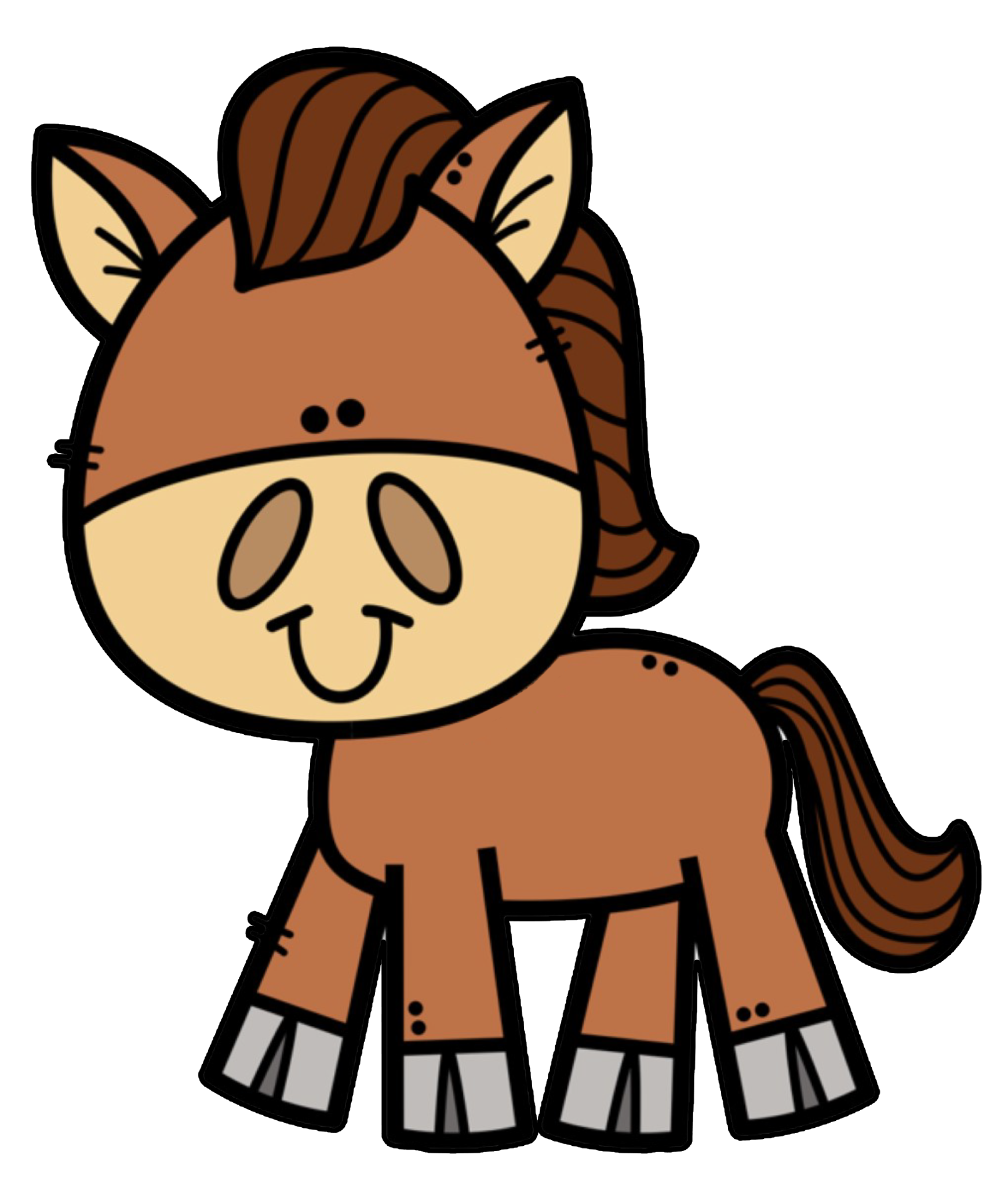 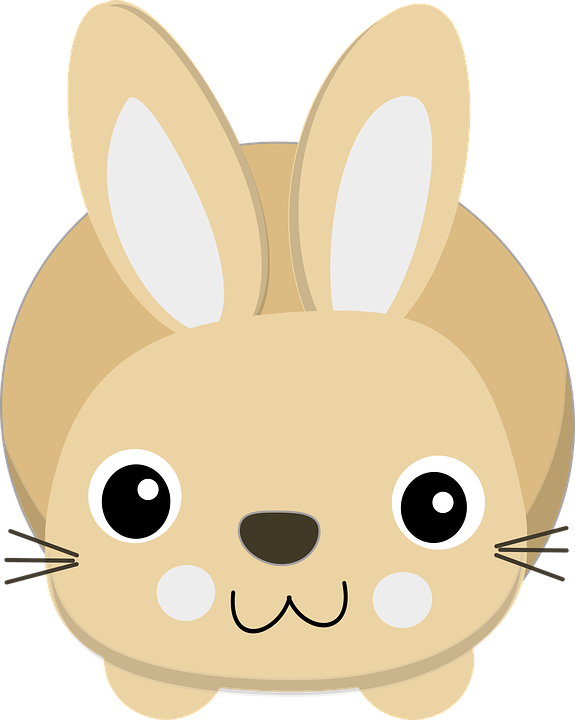 TXERRIA
ZALDIA
TXERRIA
UNTXIA
TALDEAK
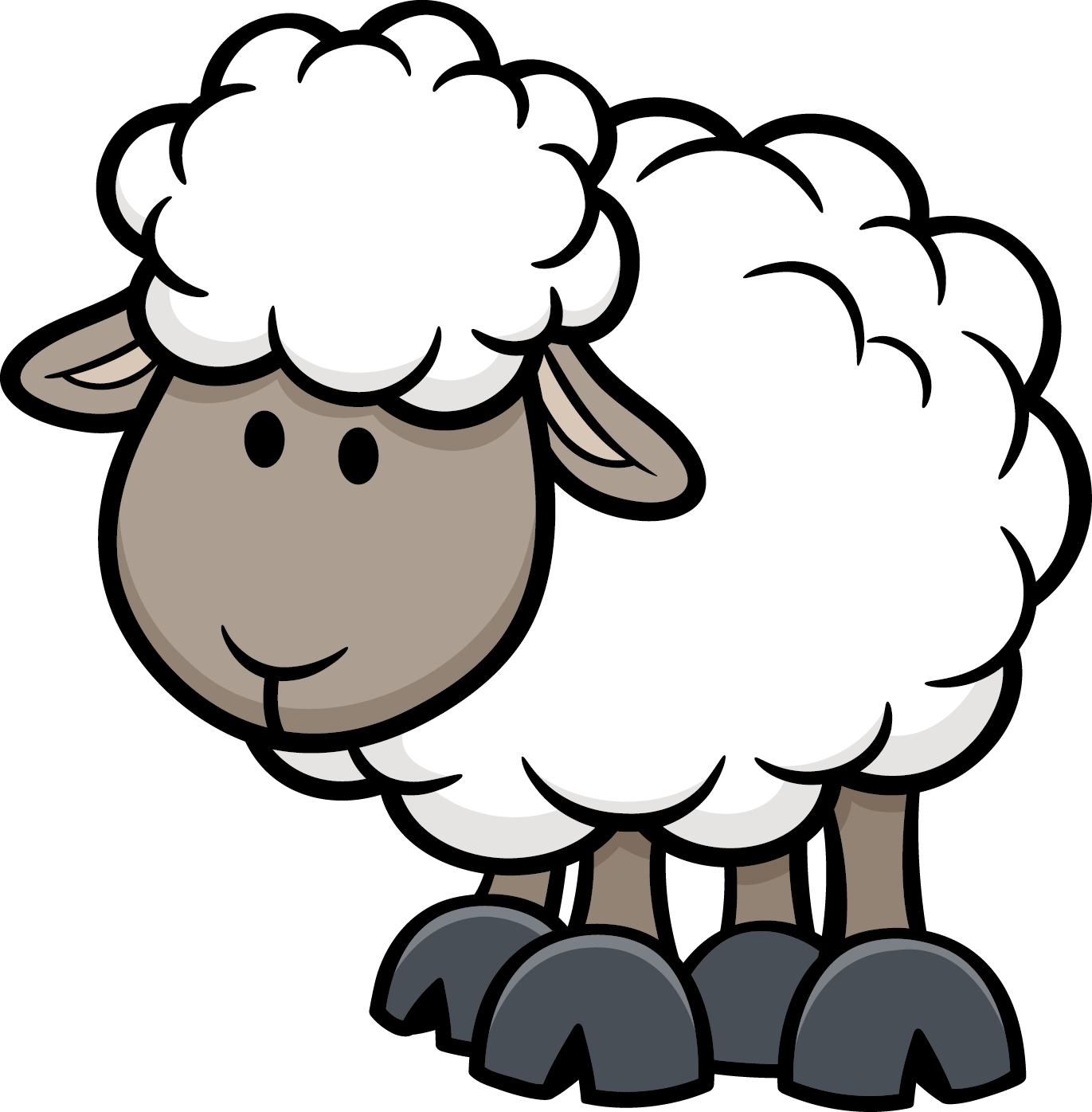 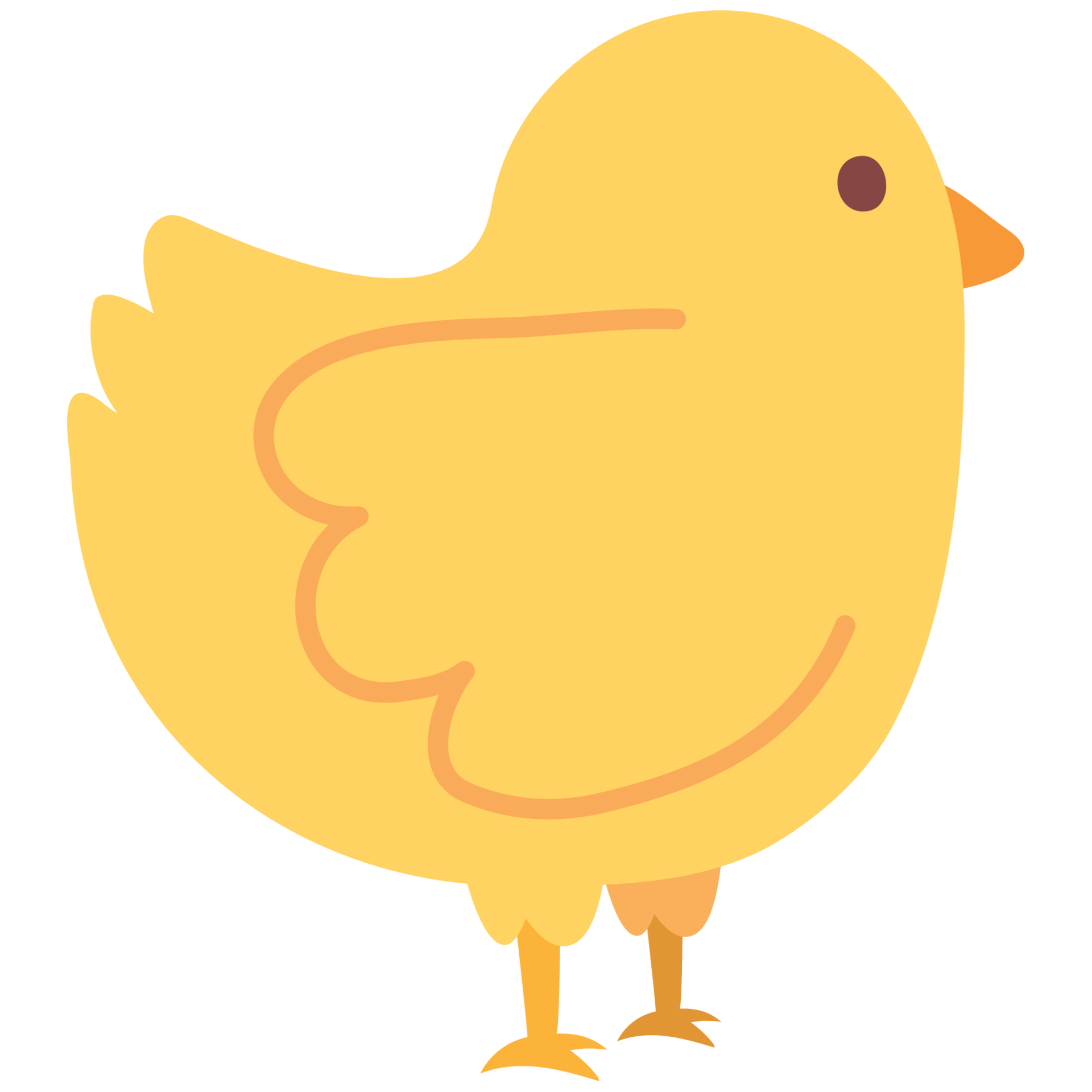 ARDIA
OILOA
HAS GAITEZEN JOLASTEN!
HASI
GAIA AUKERATU
01
03
GAIXOTASUNA
NOLA LAGUNDU?
02
04
ZAINKETAK ETA TRATAMENDUA
AHOLKUAK
AUKERATU GALDERA BAT
02
100 puntu
200 puntu
ZAINKETAK ETA TRATAMENDUA
300 puntu
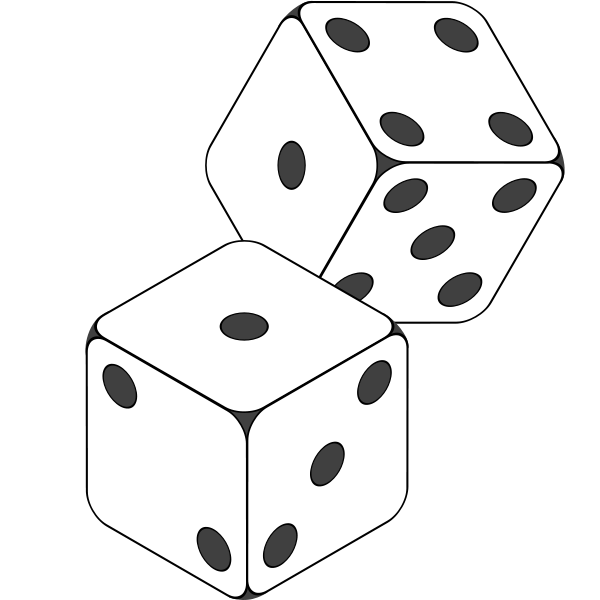 GAIXOTASUNA • 100 PUNTU
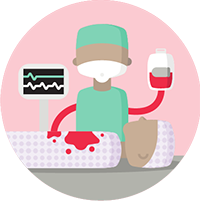 ZEREKIN LOTZEN DA HEMOFILIA?
Hezurrak
A
Odola
B
Muskuluak
C
HOME
GAIXOTASUNA • 100 PUNTU
GAIZKI! BERRIZ SAIATU…
Hezurrak
A
Odola
B
Muskuluak
C
HOME
GAIXOTASUNA • 100 PUNTU
OSO ONDO! 
100 puntu lortu dituzu!
Hezurrak
A
Odola
B
Muskuluak
C
HOME
04
AUKERATU GALDERA BAT
04
100 puntu
FOOD
200 puntu
AHOLKUAK
300 puntu
You can enter a subtitle here if you need it
AUKERATU GALDERA BAT
01
100 puntu
GAIXOTASUNA
200 puntu
300 puntu
GAIXOTASUNA • 200 PUNTU
ZER ERAGITEN DU GAIXOTASUN HONEK?
Ikusmena kaltetu
A
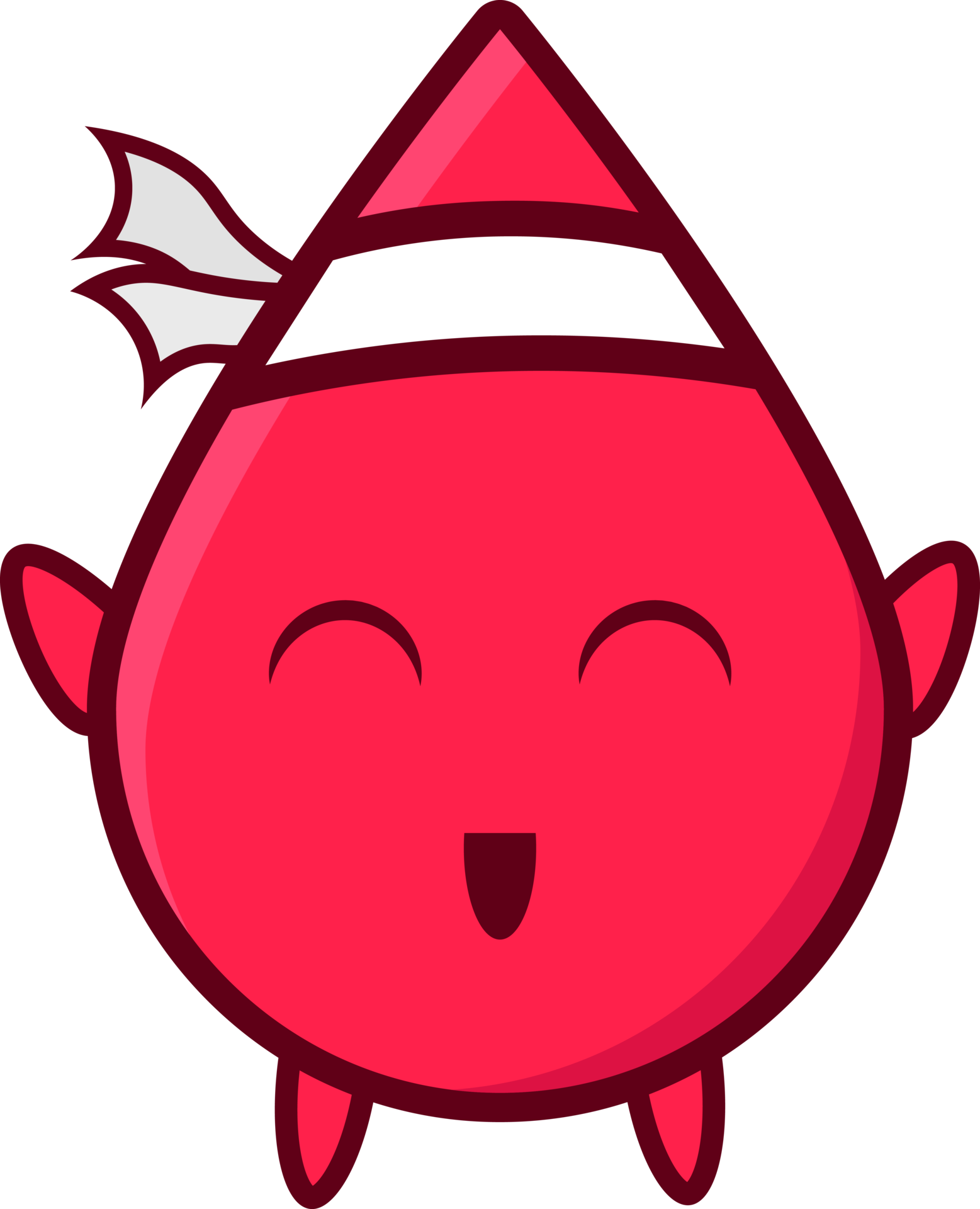 Sistema inmunitarioa gutxitu
B
Hemorragia bortitzak
C
HOME
GAIXOTASUNA • 200 PUNTU
PRIMERAN! 2OO PUNTU GEHIAGO!
Ikusmena kaltetu
A
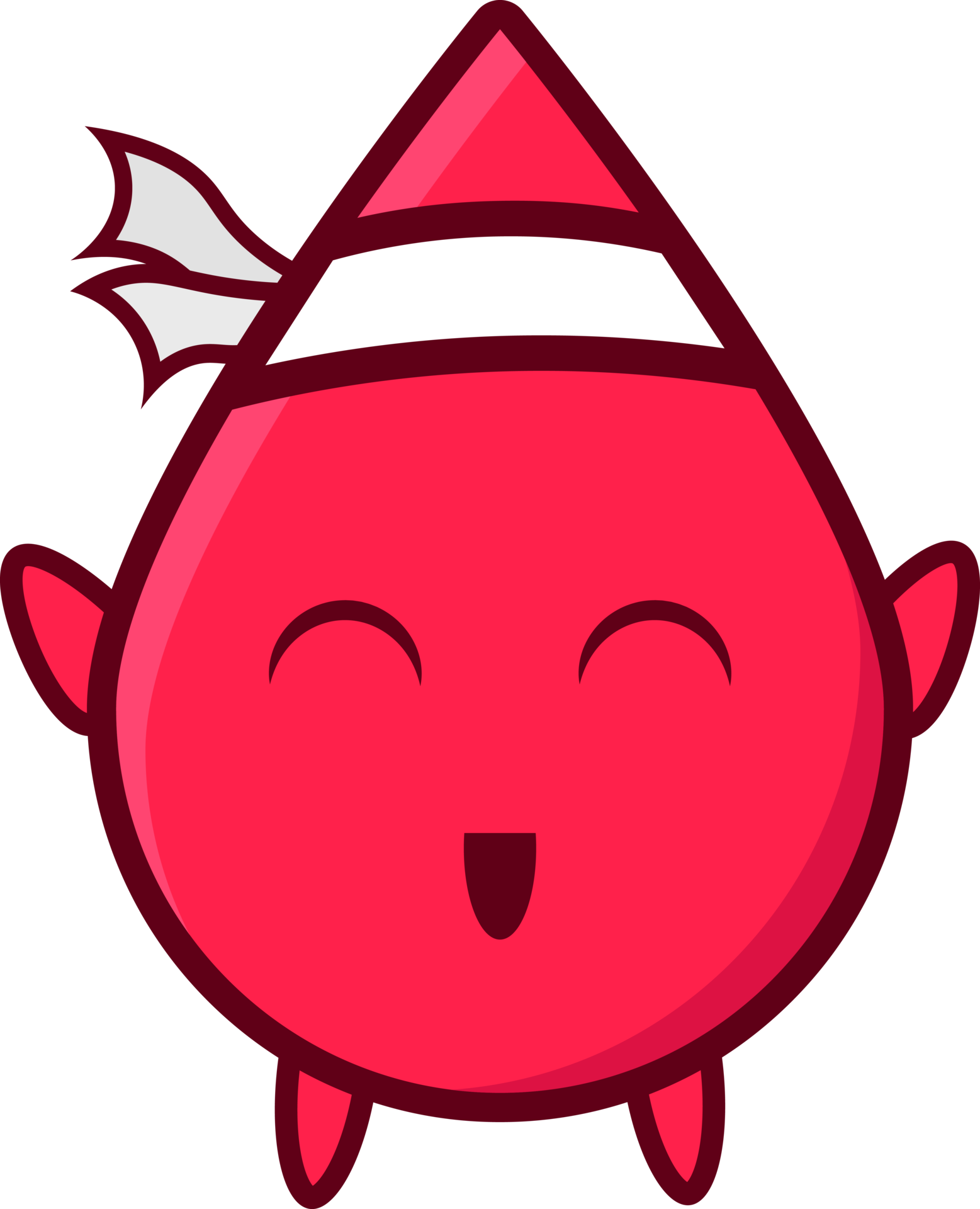 Sistema inmunitarioa gutxitu
B
Hemorragia bortitzak
C
HOME
GAIXOTASUNA • 200 PUNTU
OOOH! BAINA, EZ DESANIMATU!
Ikusmena kaltetu
A
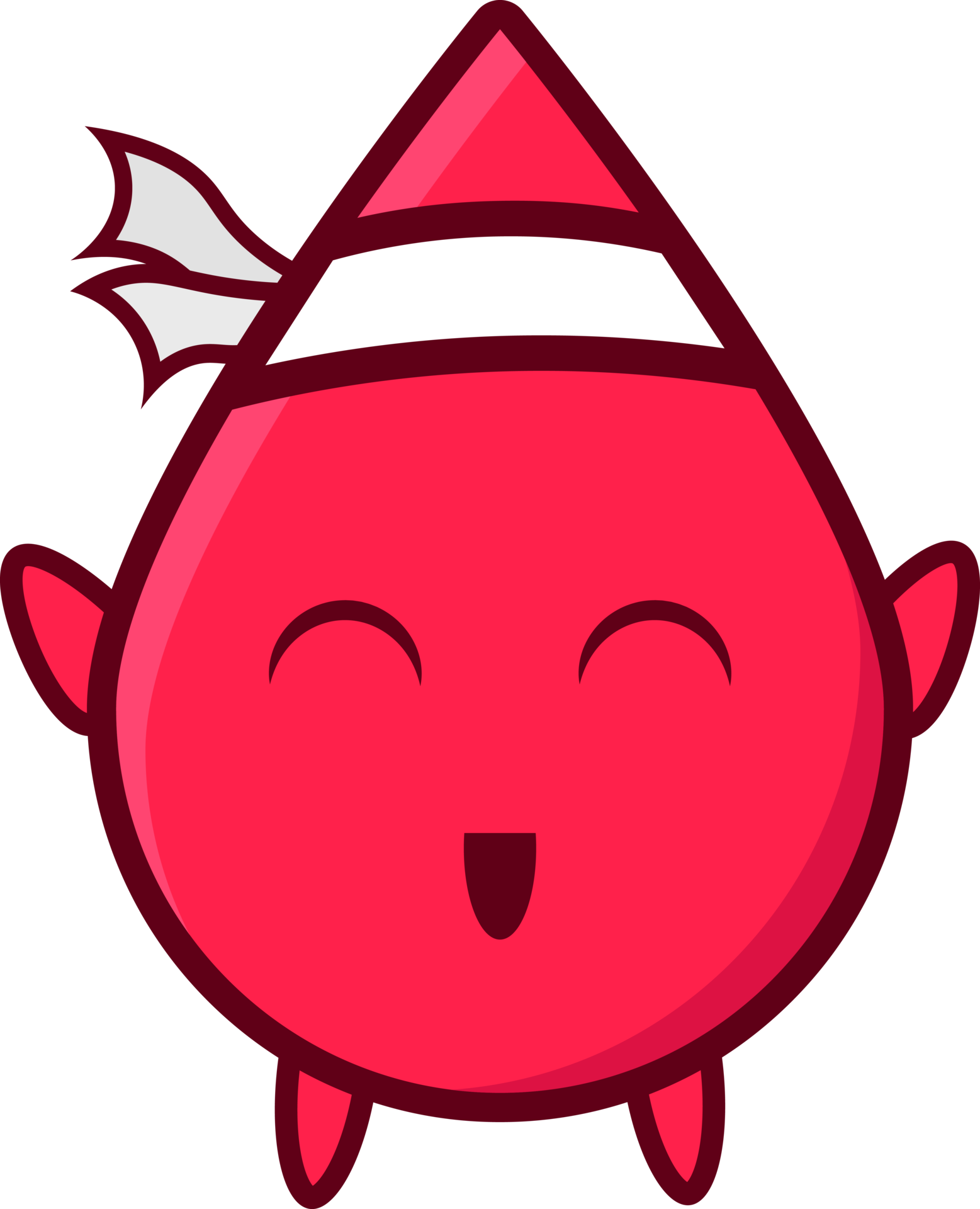 Sistema inmunitarioa gutxitu
B
Hemorragia bortitzak
C
HOME
AUKERATU GALDERA BAT
04
100 puntu
NOLA LAGUNDU?
200 puntu
300 puntu
GAIXOTASUNA • 300 PUNTU
ZER KOAGULAZIO FAKTORE FALTA ZAIO?
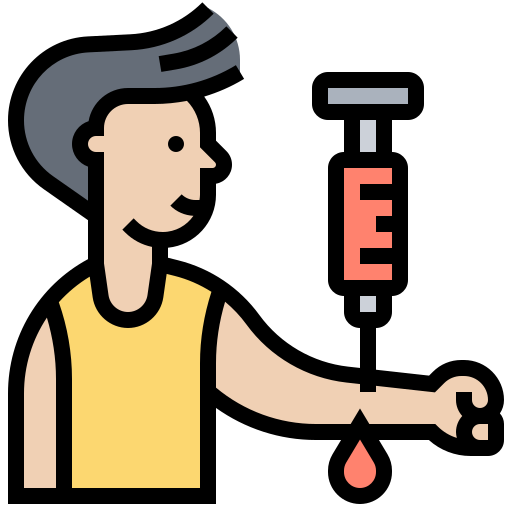 III eta IV faktoreak
A
VIII eta IX faktoreak
B
HOME
GAIXOTASUNA • 300 PUNTU
OSO ONDO!   300 PUNTU LORTU DITUZU
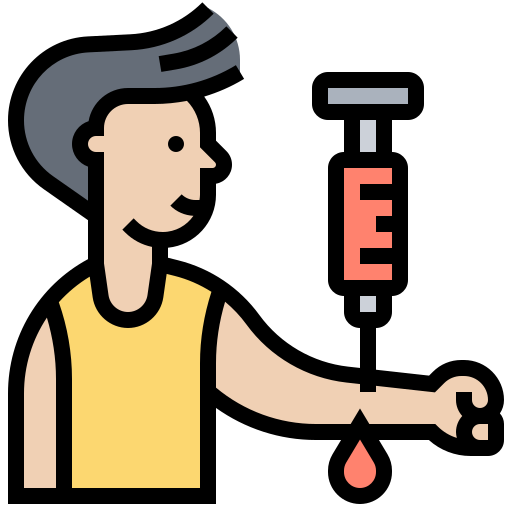 III eta IV faktoreak
A
VIII eta IX faktoreak
B
HOME
GAIXOTASUNA • 300 PUNTU
OOPS! EZ DESANIMATU!
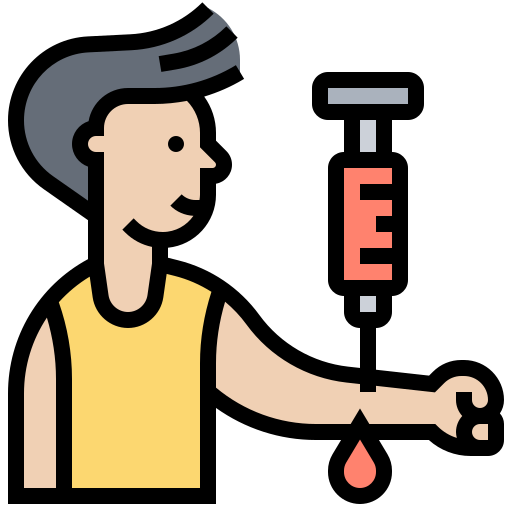 III eta IV faktoreak
A
VIII eta IX faktoreak
B
HOME
ZAINKETAK ETA TRATAMENDUA • 100 PUNTU
ZEIN DA TRATAMENDU OHIKOENA?
Ordezko terapia (faktoreak eman)
A
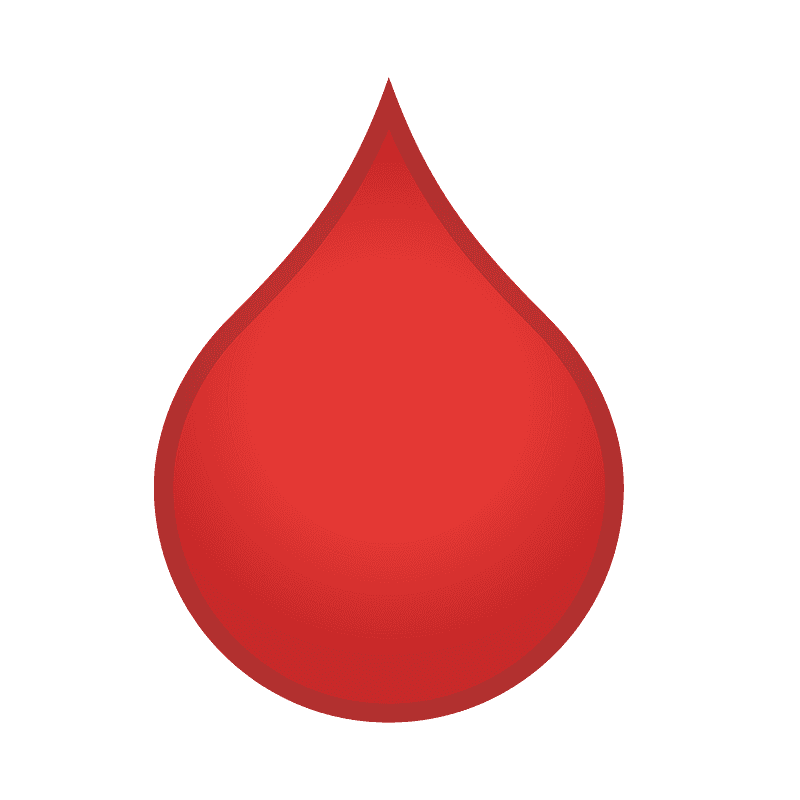 Odola transfunditu
B
Ez dago tratamendurik
C
HOME
ZAINKETAK ETA TRATAMENDUA • 100 PUNTU
PRIMERAN! HORRELA JARRAITU
Ordezko terapia (faktoreak eman)
A
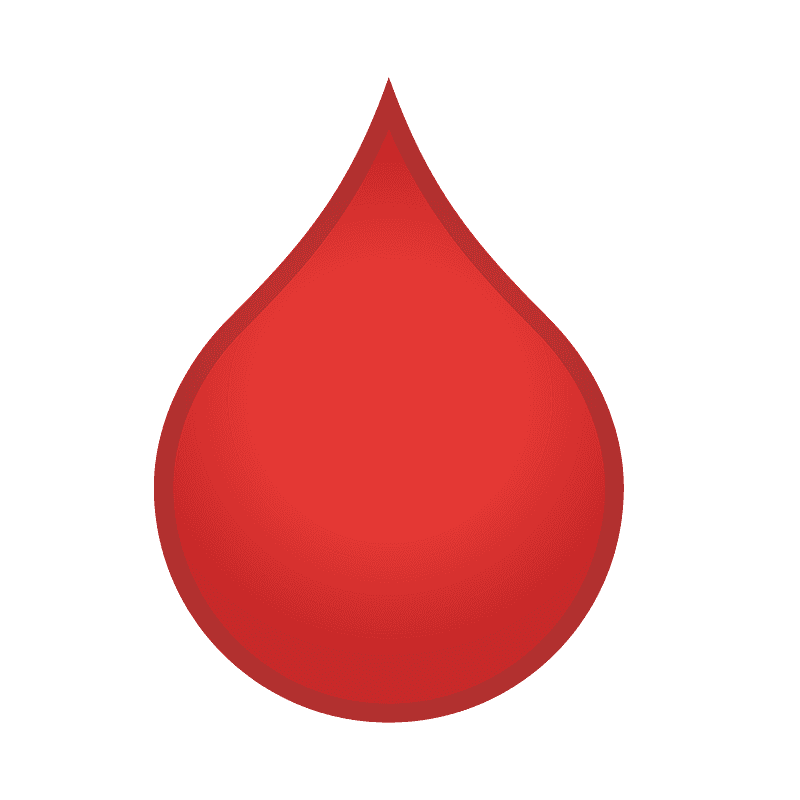 Odola trasfunditu
B
Ez dago tratamendurik
C
HOME
ZAINKETAK ETA TRATAMENDUA • 100 PUNTU
OHHH! EZ DUZU ASMATU
Ordezko terapia (faktoreak eman)
A
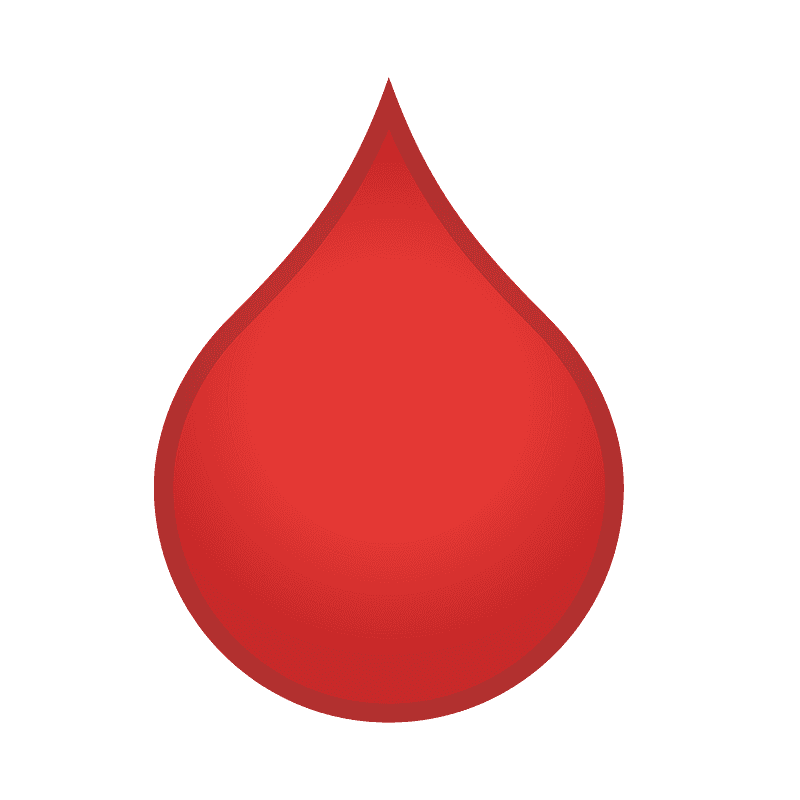 Odola transfunditu
B
Ez dago tratamendurik
C
HOME
ZAINKETAK ETA TRATAMENDUA • 200 PUNTU
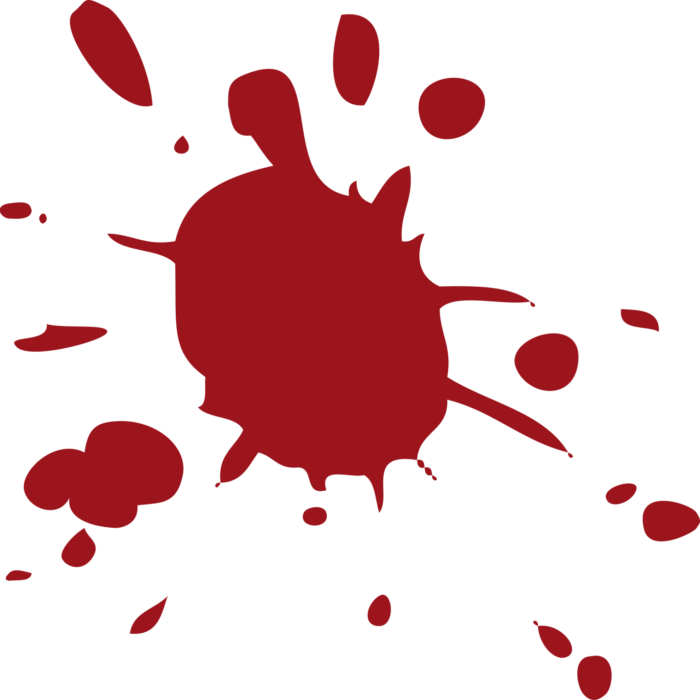 TRATAMENDUAREKIKO ZEIN KONPLIKAZIO AGER DAITEZKE?
Faktoreekiko antigorputzak sortzea
A
Hemorragiak
B
Min muskularra
C
HOME
ZAINKETAK ETA TRATAMENDUA • 200 PUNTU
OSO ONDO! PRIMERAN ARI ZARA!
Faktoreekiko antigorputzak sortzea
A
Hemorragiak
B
Min muskularra
C
HOME
ZAINKETAK ETA TRATAMENDUA • 200 PUNTU
OOOHH! SAIATU HURRENGOAN!
Faktoreekiko antigorputzak sortzea
A
Hemorragiak
B
Min muskularra
C
HOME
ZAINKETAK ETA TRATAMENDUA • 300 PUNTU
AUKERATU ESALDI EGOKIA:
A
B
C
Hemofilian koaguloak sortzen dira baina ez dute hemorragia gelditzen.
Hemofilia duen pertsona batek hemorragia bat gelditzeko gaitasun handia du.
Hemofilian, hemorragia gelditzeko gehiago tardatzen dela da arazo nagusia.
HOME
ZAINKETAK ETA TRATAMENDUA • 300 PUNTU
OSO ONA! HORRELA JARRAITU!
A
B
C
Hemofilian koaguloak sortzen dira baina ez dute hemorragia gelditzen.
Hemofilia duen pertsona batek hemorragia bat gelditzeko gaitasun handia du.
Hemofilian, hemorragia gelditzeko gehiago tardatzen dela da arazo nagusia.
HOME
ZAINKETAK ETA TRATAMENDUA • 300 PUNTU
ZE PENA! EZ DUZU ASMATU!
A
B
C
Hemofilian koaguloak sortzen dira baina ez dute hemorragia gelditzen.
Hemofilia duen pertsona batek hemorragia bat gelditzeko gaitasun handia du.
Hemofilian, hemorragia gelditzeko gehiago tardatzen dela da arazo nagusia.
HOME
NOLA LAGUNDU? • 100 PUNTU
HEMARTROSIS AKUTUA SOR DAITEKE HEMOFILIAREN ONDORIOZ?
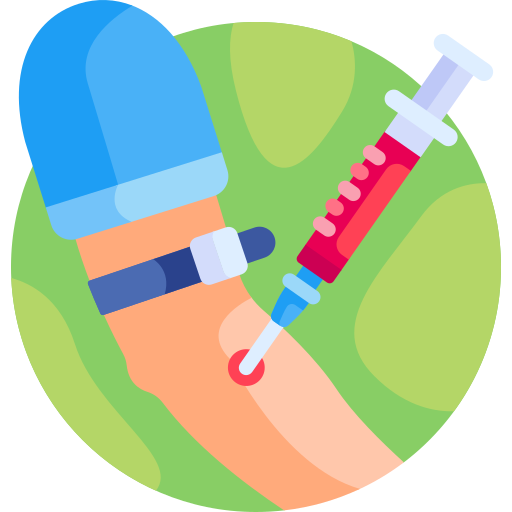 Okerra
A
Zuzena
B
HOME
NOLA LAGUNDU? • 100 PUNTU
PRIMERAN!! BESTE 100 PUNTU GEHIAGO
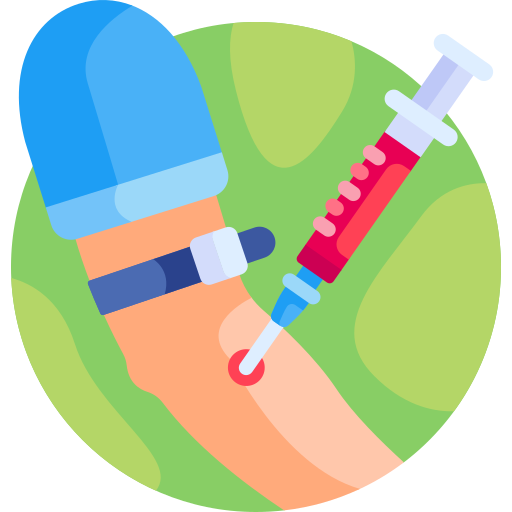 Okerra
A
Zuzena
B
HOME
NOLA LAGUNDU? • 100 PUNTU
OHH! ZURE ERANTZUNA EZ DAGO ONDO
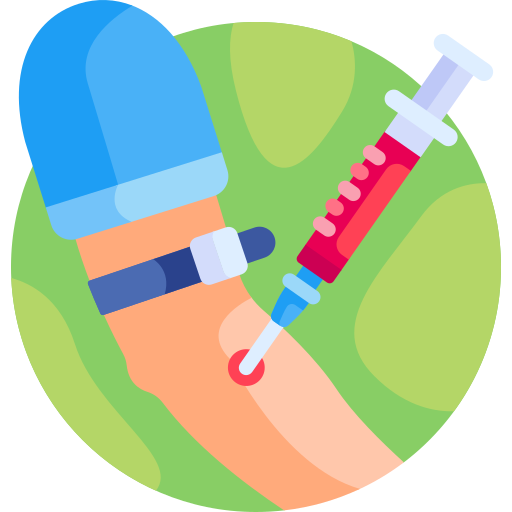 Okerra
A
Zuzena
B
HOME
NOLA LAGUNDU? • 200 PUNTU
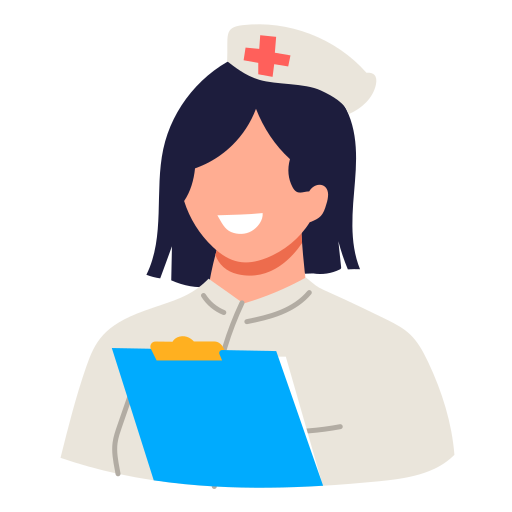 ZER EGINGO DUGU GAIXOAK KOLPE BAT HARTU ETA HEMATOMA (MORETOI) TXIKI BAT BADU?
Gunean beroa jarriko dugu.
A
Kolpeko gunean hotza jarri eta medikuari deitu gaixoak min handia badu.
B
Ez da ezer berezirik egin behar, moretoia bere kabuz sendatuko da.
C
HOME
NOLA LAGUNDU? • 200 PUNTU
PRIMERAN! HORRELA JARRAITU!
Gunean beroa jarriko dugu.
A
Kolpeko gunean hotza jarri eta medikuari deitu gaixoak min handia badu.
B
Ez da ezer berezirik egin behar, moretoia bere kabuz sendatuko da.
C
HOME
NOLA LAGUNDU? • 200 PUNTU
EZ DUZU ASMATU! BAINA SEGI AURRERA!
Gunean beroa jarriko dugu.
A
Kolpeko gunean hotza jarri eta medikuari deitu gaixoak min handia badu.
B
Ez da ezer berezirik egin behar, moretoia bere kabuz sendatuko da.
C
HOME
NOLA LAGUNDU? • 300 PUNTU
ZER EZ EGIN ODOL GALERA HANDI BATEN AURREAN…
Zauria dagoen gorputz adarra igota jarriko dugu.
A
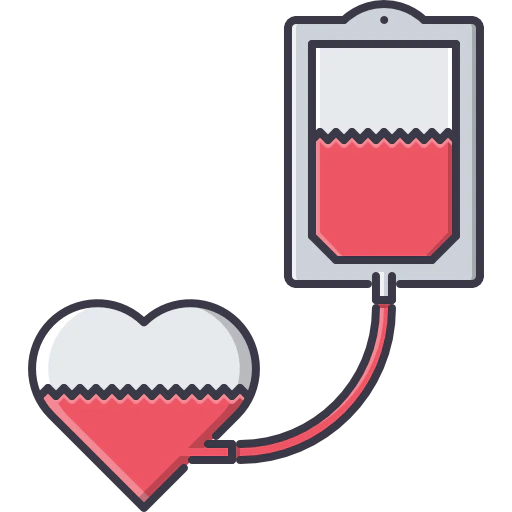 Zaurian presioa egin.
B
Ez dugu ezer egingo anbulantzia iritsi arte.
C
HOME
NOLA LAGUNDU? • 300 PUNTU
PRIMERAN! ONDO ZABILTZA!
Zauria dagoen gorputz adarra igota jarriko dugu.
A
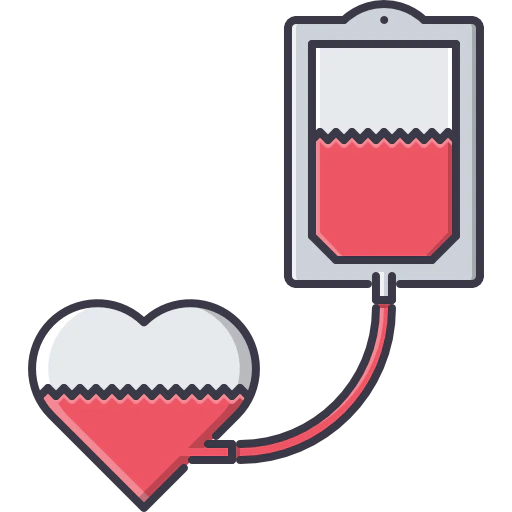 Zaurian presioa egin.
B
Ez dugu ezer egingo anbulantzia iritsi arte.
C
HOME
NOLA LAGUNDU? • 300 PUNTU
OHHH! ORAINGOAN EZ DUZU ZORTE IZAN!!
Zauria dagoen gorputz adarra igota jarriko dugu.
A
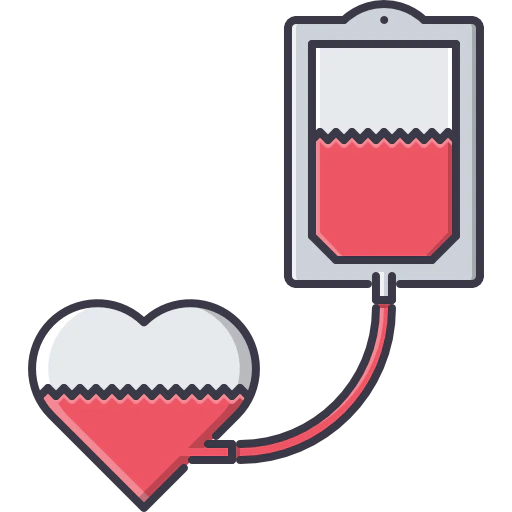 Zaurian presioa egin.
B
Ez dugu ezer egingo anbulantzia iritsi arte.
C
HOME
AHOLKUAK • 100 PUNTU
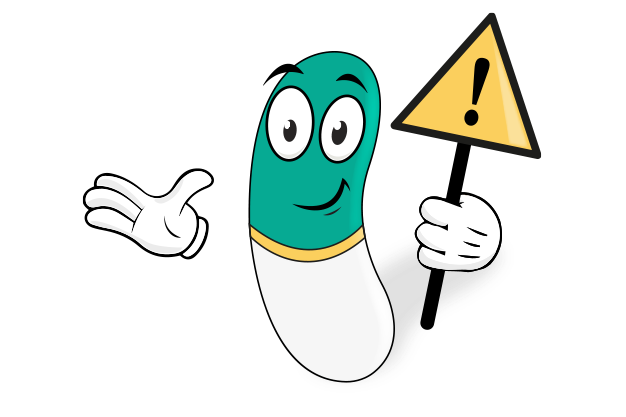 AUKERATU HEMOFILIKOENTZAKO 
GOMENDIORIK EGOKIENA
Medikuak agindutako medikamentuak ez hartu
A
Odoljarioak ematen dituen sintomak ezagutu
B
Kirolik ez egin
C
HOME
AHOLKUAK • 100 PUNTU
OSO ONDO!!! ASMATU DUZU!
Medikuak agindutako medikamentuak ez hartu
A
Odoljarioak ematen dituen sintomak ezagutu
B
Kirolik ez egin
C
HOME
AHOLKUAK • 100 PUNTU
OHHH! ZURE ERANTZUNA GAIZKI DAGO…
Medikuak agindutako medikamentuak ez hartu
A
Odoljarioak ematen dituen sintomak ezagutu
B
Kirolik ez egin
C
HOME
AHOLKUAK • 200 PUNTU
AUKERATU HEMOFILIA DUEN PERTSONA BATI GOMENDATZEN ZAIZKION KIROLEN MULTZOA:
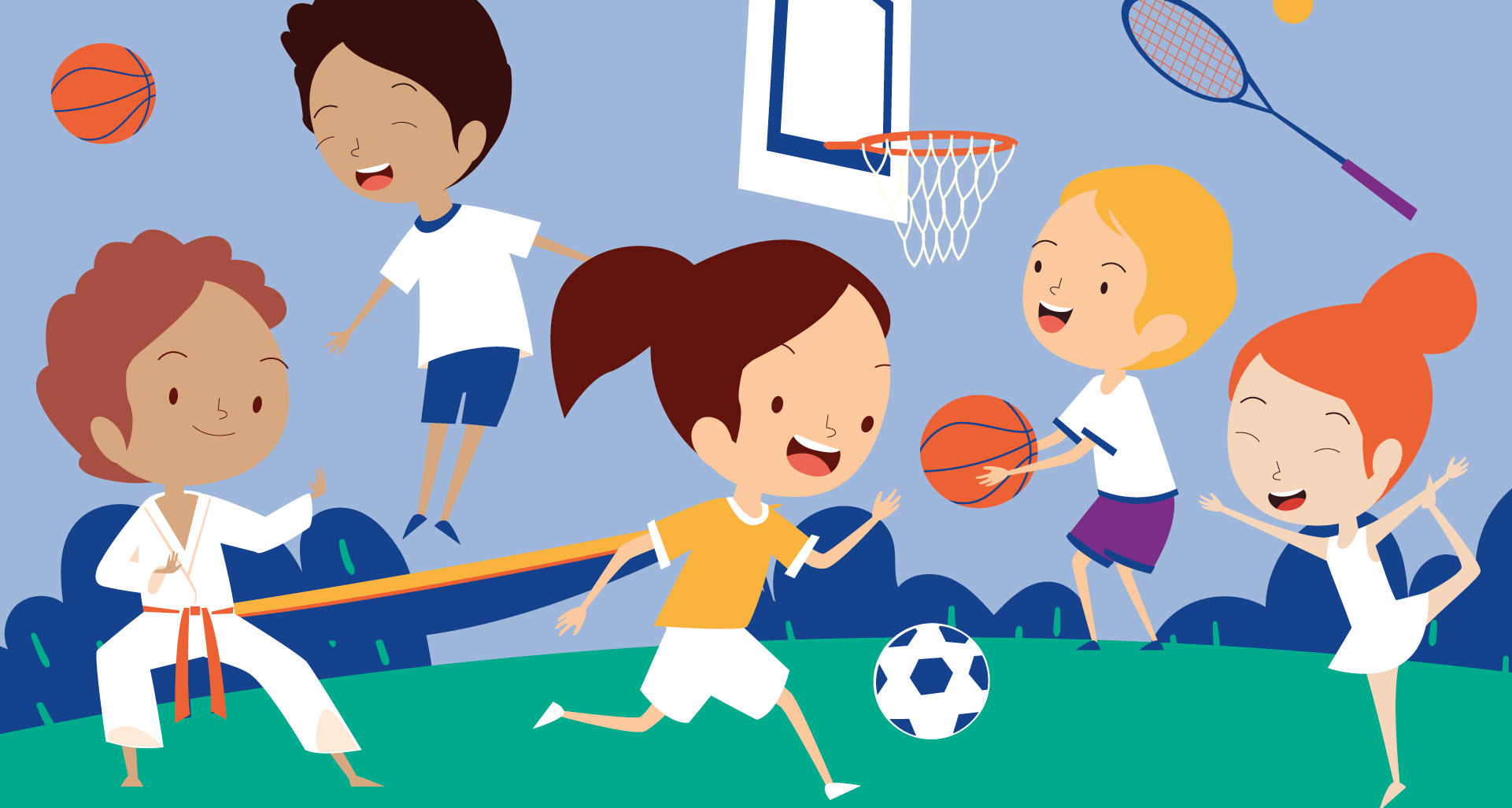 Irristaketa, futbola, boxeo
A
Igeriketa, dantza, txirrindularitza
B
HOME
AHOLKUAK • 200 PUNTU
BAI! JARRAITU HORRELA!
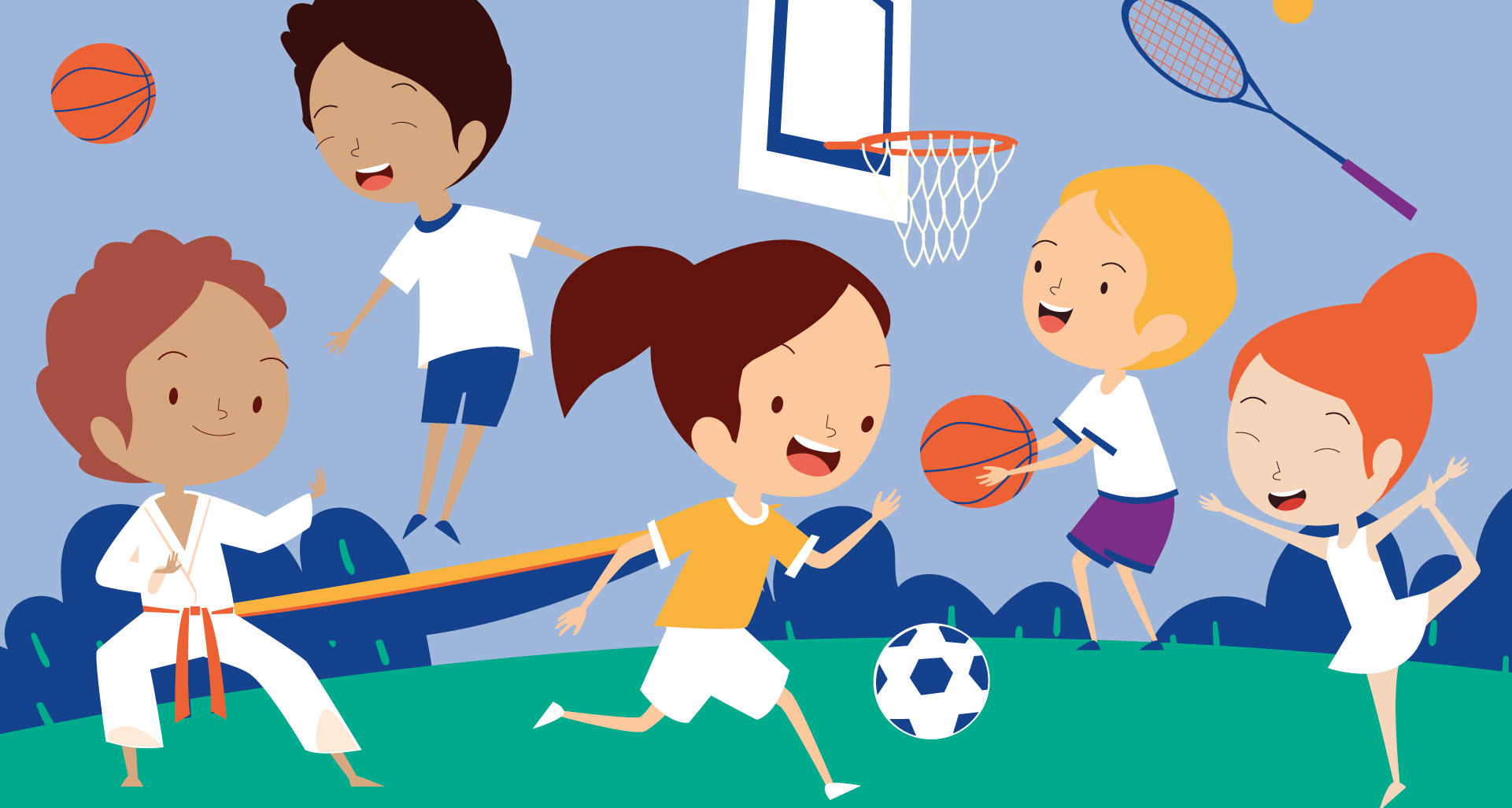 Irristaketa, futbola, boxeo
A
Igeriketa, dantza, txirrindularitza
B
HOME
AHOLKUAK • 200 PUNTU
GAIZKI! ORAINGOAN EZ DA POSIBLE IZAN
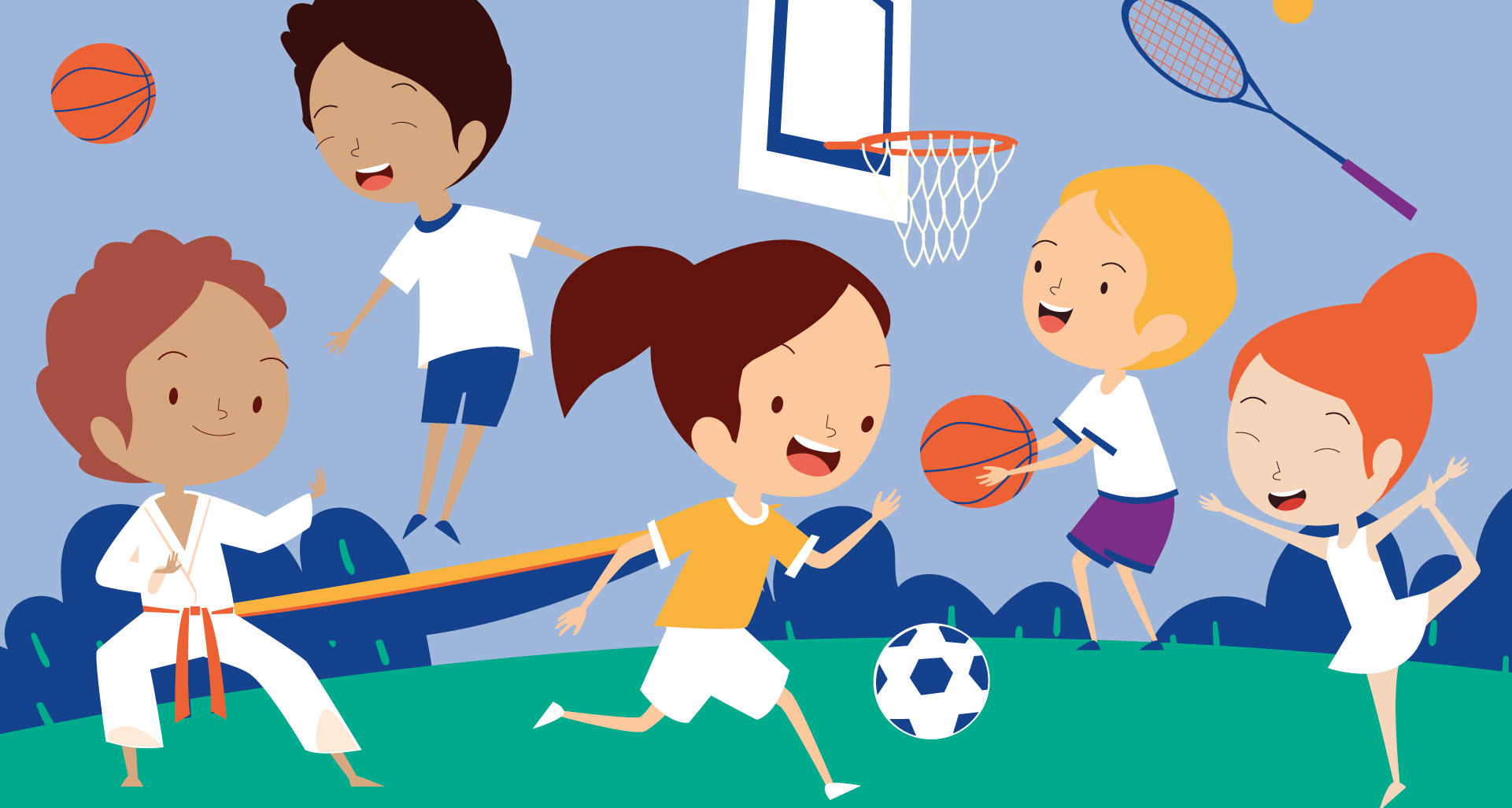 Irristaketa, futbola, boxeo
A
Igeriketa, dantza, txirrindularitza
B
HOME
AHOLKUAK • 300 PUNTU
ESALDI OKERRA AUKERATU
A
B
C
Gaixo hemofiliko batek ez du zertan elikairik ekidin behar. Denetarik jan dezake.
Hemofilia duen gaixo batek karbohidrato maila altuko dietak hartu behar ditu.
Burdina eta K bitamina maila altua duten elikagaiak hartzea gomendagarria da odoljarioak gutxitzeko.
HOME
AHOLKUAK • 300 PUNTU
BIKAIN! JARRAITU HORRELA!
A
B
C
Gaixo hemofiliko batek ez du zertan elikairik ekidin behar. Denetarik jan dezake.
Hemofilia duen gaixo batek karbohidrato maila altuko dietak hartu behar ditu.
Burdina eta K bitamina maila altua duten elikagaiak hartzea gomendagarria da odoljarioak gutxitzeko.
HOME
AHOLKUAK • 300 PUNTU
EZ! HURRENGOAN HOBETO EGINGO DUZU!
A
B
C
Gaixo hemofiliko batek ez du zertan elikairik ekidin behar. Denetarik jan dezake.
Hemofilia duen gaixo batek karbohidrato maila altuko dietak hartu behar ditu.
Burdina eta K bitamina maila altua duten elikagaiak hartzea gomendagarria da odoljarioak gutxitzeko.
HOME
JOKUA AMAITU DA
ZORIONAK IKASI DUZUN GUZTIAGATIK!!!
JOLASTU BERRIRO